LA MEMORIA
¿Qué es la memoria?
La memoria es algo más complejo que un simple proceso mental. A grandes rasgos se podría decir que se encarga de la codificación, almacenamiento y recuperación de la información.
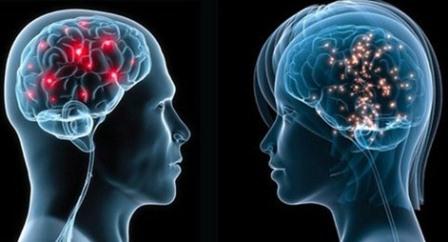 Hablamos de un proceso mental que es clave para el aprendizaje y por tanto vital para la adaptación del ser humano. 




La capacidad de aprender y de recordar lo aprendido nos hace entre otras cosas poder tener una mayor adaptación social.
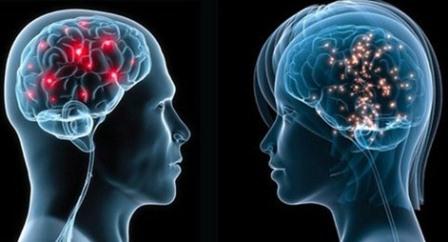 Tipos de memoria
Memoria sensorial

Memoria a corto plazo

Memoria a largo plazo
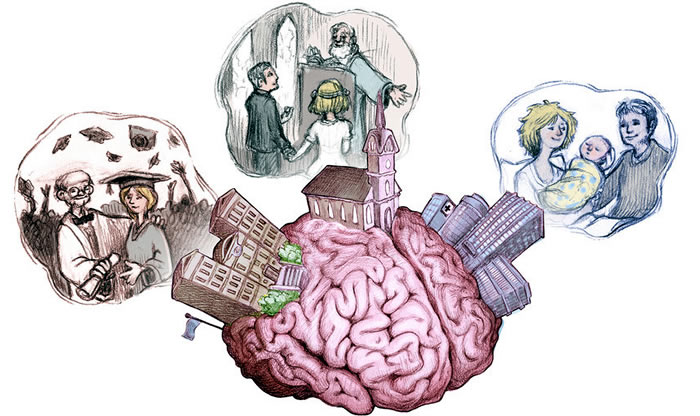 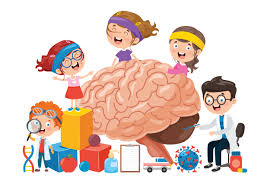 Memoria sensorial. 
Es muy breve y su duración oscila entre los 200 y los 300 milisegundos. Este tipo de memoria está formada por la información que recogen nuestros sentidos. La información recibida permanece el tiempo justo para que pueda ser atendida e identificada de forma que se facilite su posterior procesamiento.
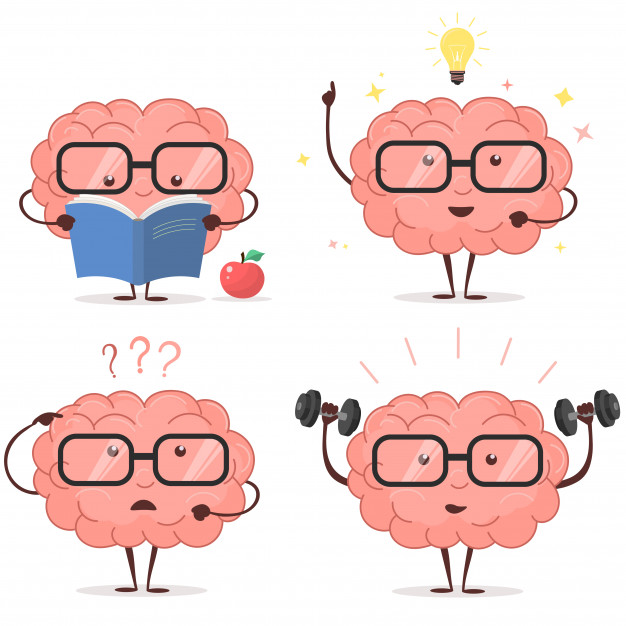 Memoria a corto plazo (MCP). Cuando se trata de retener una pequeña cantidad de información.
 Dentro de la MCP, debemos destacar la:
Memoria operativa o memoria de trabajo. Implicada en muchas tareas en las que se requiere almacenar durante un breve periodo de tiempo 
Esta memoria podemos dividirla a su vez en cuatro factores:
Bucle fonológico.  Podemos citar el hecho de memorizar una dirección.
Agenda visoespacial.  Para aprender un recorrido.
Almacén episódico.  Se nutre de la información verbal, visual, espacial y temporal.
Sistema ejecutivo. Controla y regula el funcionamiento del sistema de memoria operativa.
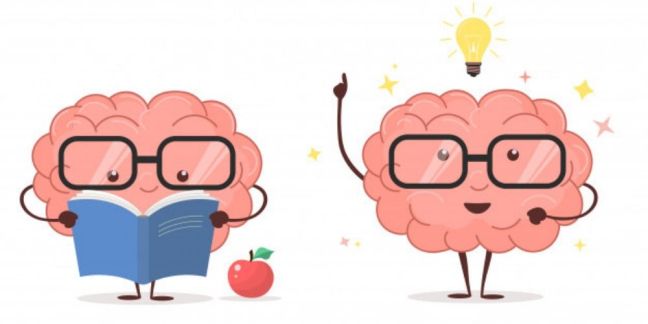 Memoria a largo plazo (MLP). Este tipo de memoria es la que nos permite almacenar la información durante un largo periodo de tiempo. 
Se subdivide en distintos tipos:
Memoria implícita o procedimental. Conducir.
Memoria explícita o declarativa.  Esta implicada en el reconocimiento de lugares, personas, cosas y lo que ello implica.
La memoria episódica.  Es la responsable de que podamos recordar nuestro primer día de colegio, por ejemplo.
La memoria semántica  Incluye el conocimiento general sobre el mundo (p.e., París es la capital de Francia), nombres de los objetos, significado de las palabras, etc.
¿Cómo funciona la memoria?
Podemos establecer tres pasos en el funcionamiento de la memoria:

Codificación
Almacenamiento
Recuperación
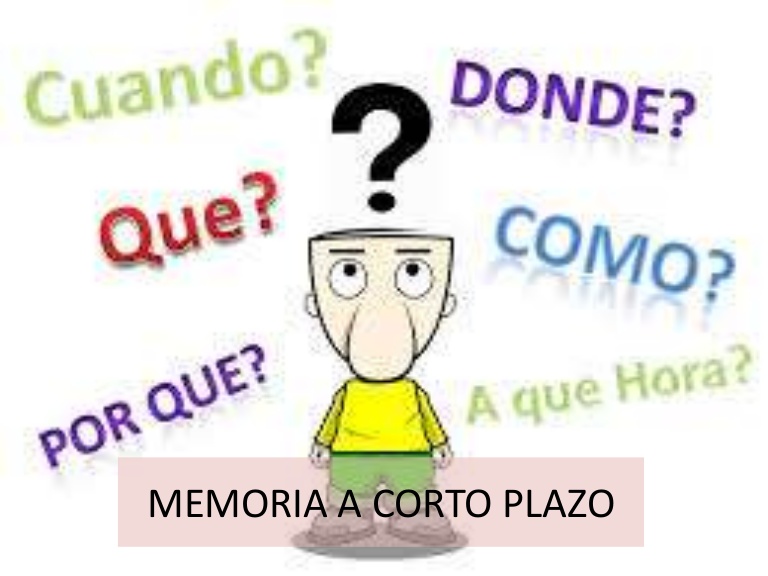 Codificación
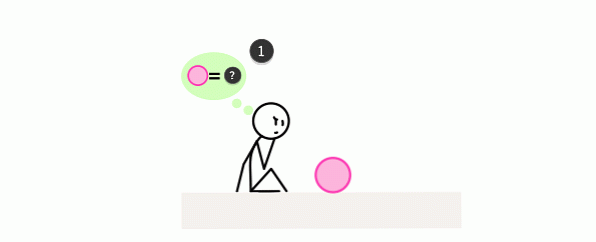 La información que perciben los órganos sensoriales es almacenada durante un corto periodo de tiempo en la memoria sensorial.  Juega un papel vital en este proceso la atención ya que es de carácter selectivo y limitado.

Estamos rodeados de miles de estímulos, pero solo procesamos y transferimos aquellos en los que fijamos nuestra atención.
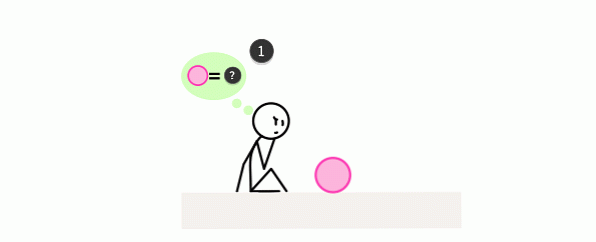 Almacenamiento
De la memoria sensorial, la información que se ha considerado lo suficientemente relevante pasa a la memoria de trabajo. Una vez allí la nueva información se almacena temporalmente y se combina con la información ya existente en la memoria a largo plazo.
Cuanto más se repita una información más probabilidades hay que pase de la memoria a corto plazo a la memoria a largo plazo.
 La información se encuentra organizada en imágenes, redes semánticas o esquemas.
Redes semánticas. Es un conjunto de unidades que se encuentran relacionadas por su significado y que se encuentran organizadas de forma jerárquica.
Esquemas. Contienen una gran cantidad de información organizada por temas y constituyen modelos que describen situaciones o informaciones concretas.
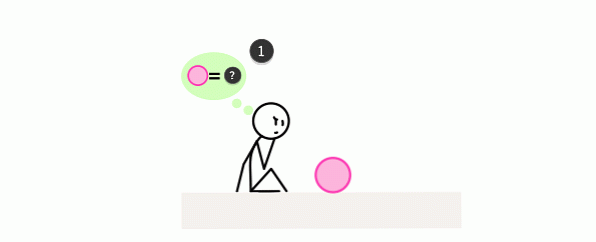 Recuperación
Esta nueva información se integra de forma coherente con la que ya tenemos almacenada en nuestra memoria. 

Resulta más fácil también recordar una información bien organizada. 

Otro factor importante en el proceso de recuperación de los conceptos almacenados es el contexto. 

Ya que no solo se almacena la información en sí sino también el contexto físico y emocional.